Муниципальное  БЮДЖЕТНОЕ образовательное учреждение  НОВОСИБИРСКОГО РАЙОНА НОВОСИБИРСКОЙ ОБЛАСТИ -средняя общеобразовательная школа №18  СТ. МОЧИЩЕ
ПУБЛИЧНЫЙ ДОКЛАД ДИРЕКТОРА
МБОУ-СОШ №18 ст.Мочище за 2012-2013 учебный год
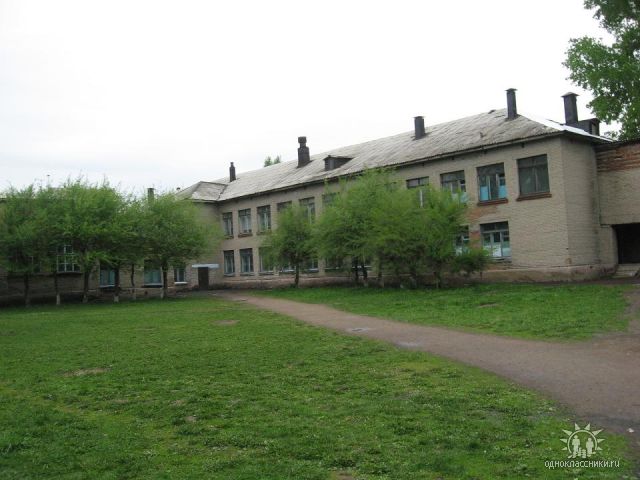 Общая характеристика школы
МБОУ – средняя общеобразовательная школа №18 ст. Мочище
Учредитель – администрация Новосибирского района
Адрес школы: ст. Мочище, ул. Школьная,д. 60,а
Телефон: 29-47-182, 29-47-107, 29-47-109
e-mail: shkola18m@yandex.ru
Директор: Мыльникова Тамара Степановна
Председатель Совета школы: Баталыгина  Г. Б.
Наша школа ориентирована на обучение и воспитание учащихся, а также развитие их физиологических, психологических, интеллектуальных особенностей, образовательных потребностей, с учетом их возможностей, личностных склонностей, способностей. Это достигается путем создания адаптивной педагогической системы, благоприятных условий для общеобразовательного, умственного, нравственного, духовного и физического развития каждого учащегося.
МИССИЯ ШКОЛЫ
создать благоприятные условия развития для всех: одарённых, обычных, нуждающихся в коррекции, с учётом их различий, интересов, склонностей, способностей и потребностей;
 обеспечить самоопределение и самореализацию сельских  школьников, проживающих вблизи большого города;
  осуществить социальную поддержку (защиту) обучающихся «трудной судьбы»;
 обеспечить их успешную социализацию в современной действительности.
Таким образом, школа обеспечивает высокий качественный уровень образования и воспитания через оптимальные для каждого ребенка формы и методы организации образовательного процесса.
Структурная модель школы
I ступень - начальная школа – 4 года обучения, 8 классов.
II ступень - основная школа – 5 лет обучения, 8 классов 
 III ступень – средняя школа - 2года обучения, 2 класса.
Реализуемые программы:
Дошкольное образование общеразвивающей направленности 
Начальное общее образование
Основное общее образование 
Среднее (полное ) общее образование
Программа, разработанная на базе основной общеобразовательной  программы с учетом  особенностей психофизического развития и возможностей обучающихся в классах VIII вида
Начальное общее образование(в классах VII вида)
Основное общее образование ( в классах VII вида)
Режим работы ОУ
Продолжительность учебного года в 1 классе –33 учебные недели,во 2-4, 9,11 классах –34 учебные недели,5-7 классы-35, 8,10-36 учебных недель.      Учебная неделя  составляет на I, II, III ступенях –5 дней.
Учебный процесс организован в первую смену (с 09.00 до 14:35). Продолжительность урока: в 1 классах –35 минут, во 2-11 классах –45 минут
Периодичность проведения промежуточной аттестации-четверть для I и  II образовательных ступеней и  полугодие – для III образовательной ступени.
Во второй половине дня организована работа групп продленного дня, кружков и секций
СВЕДЕНИЯ об ОБУЧАЮЩИХСЯ
На начало учебного года в школе числился 351 обучающийся, прибыло-7 человек, выбыло- 18 человек, на конец года- 340 учеников.
 Занимались индивидуально 5 учеников : Камекина Мария-1а,Ерошкин Максим-2б, Бугаев Никита-4б, Кругликов Андрей-4-5, Бахарев Александр-3а/Полозов Николай-8;частично-индивидуально: Сенченко Александр и Голиков Алексей -4а
 По программе  7вида- 3 ученика(Сенченко Александр-3а, Хомец Рустам-5б, Кругликов Андрей-4/5). 
8 вида – 1 ученик(Ерошкин Максим-2б)
Количество учащихся:
Характеристика  социума
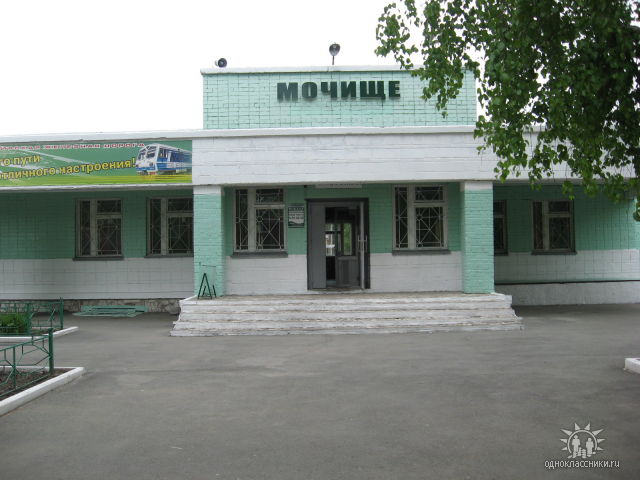 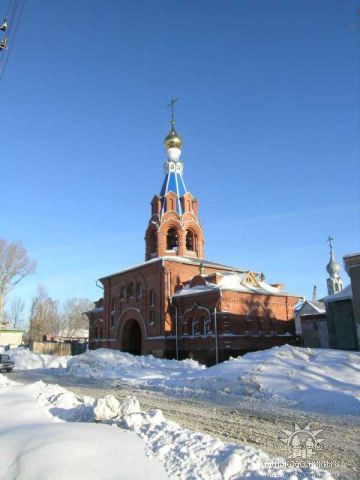 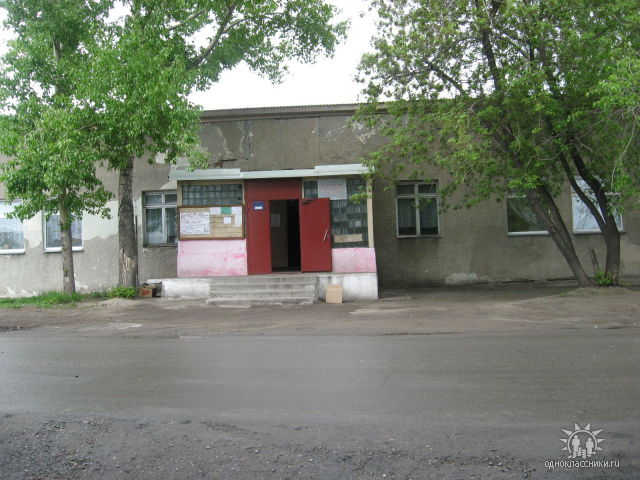 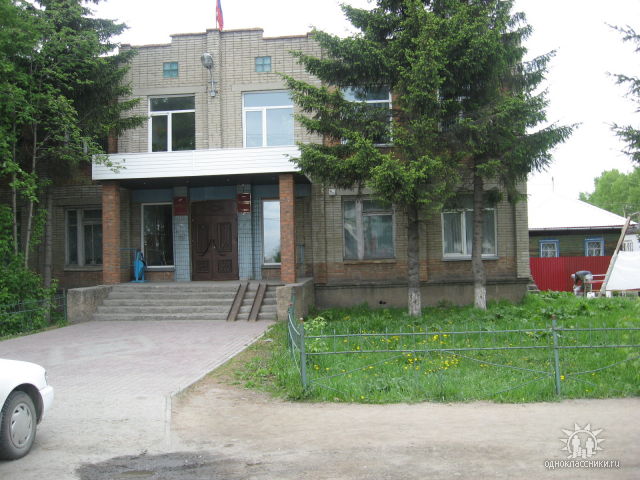 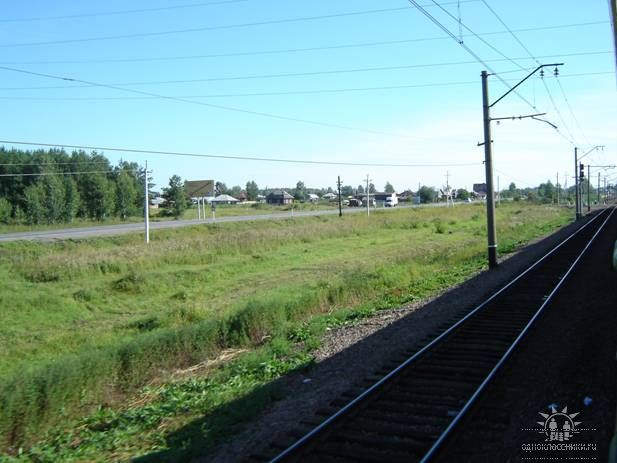 Характеристика  социума
Высшее образование имеет 9,4% родителей, 
неполное высшее-0,9%,
 среднее специальное-33%, 
среднее-25,7%, 
основное-30%.
 В школе обучалось  55  детей из многодетных семей,
 99детей – из малообеспеченных.
сведения об учителях
На конец учебного года в педколлективе  32 педагога
 два внешних совместителя.
 Высшую квалификационную категорию имеет 11 человек ( 34,4%),
 первую—13человек (40,6%), 
вторую—2 (6,2%), без категории—6 человек (18,8%).
Состав педколлектива по образованию:
28человек (87,5%) с высшим образованием,
  4 человека(12,5%) - со средним специальным, 
Получает высшее образование  1 учитель.
Награды учителей
«Отличники народного просвещения» :Ачелова Л.И., Мыльникова Т.С
  награждены Грамотой Министерства образования и науки: 
 Суслина Л.Н.,  Щеголькова Т.Н., Сугако Л.И.
 награждена премией губернатора НСО  Сугако Л.И.
УЧАСТИЕ В ПРОВЕРКЕ ГИА
Суслина Л.Н., Столбенникова Н.В., Короткова Е.В. Участвовали в проверке работ итоговой аттестации в форме ГИА по математике, информатике, английскому языку.
Методическая тема школы:
Новые подходы к личностно-ориентированному обучению и воспитанию, направленные на возрождение нравственности, духовности, культуры
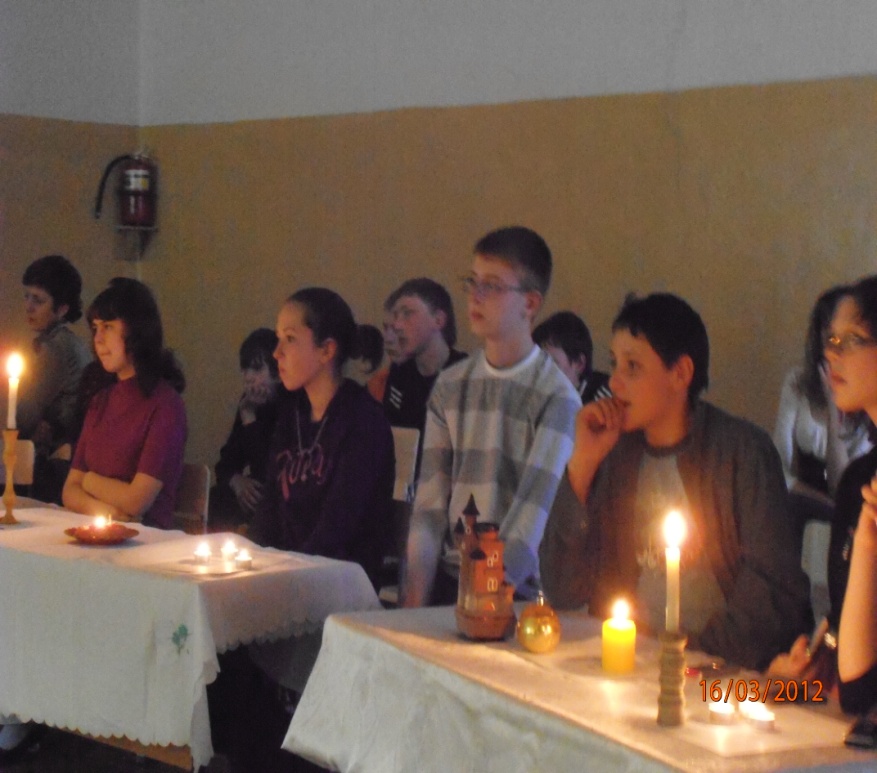 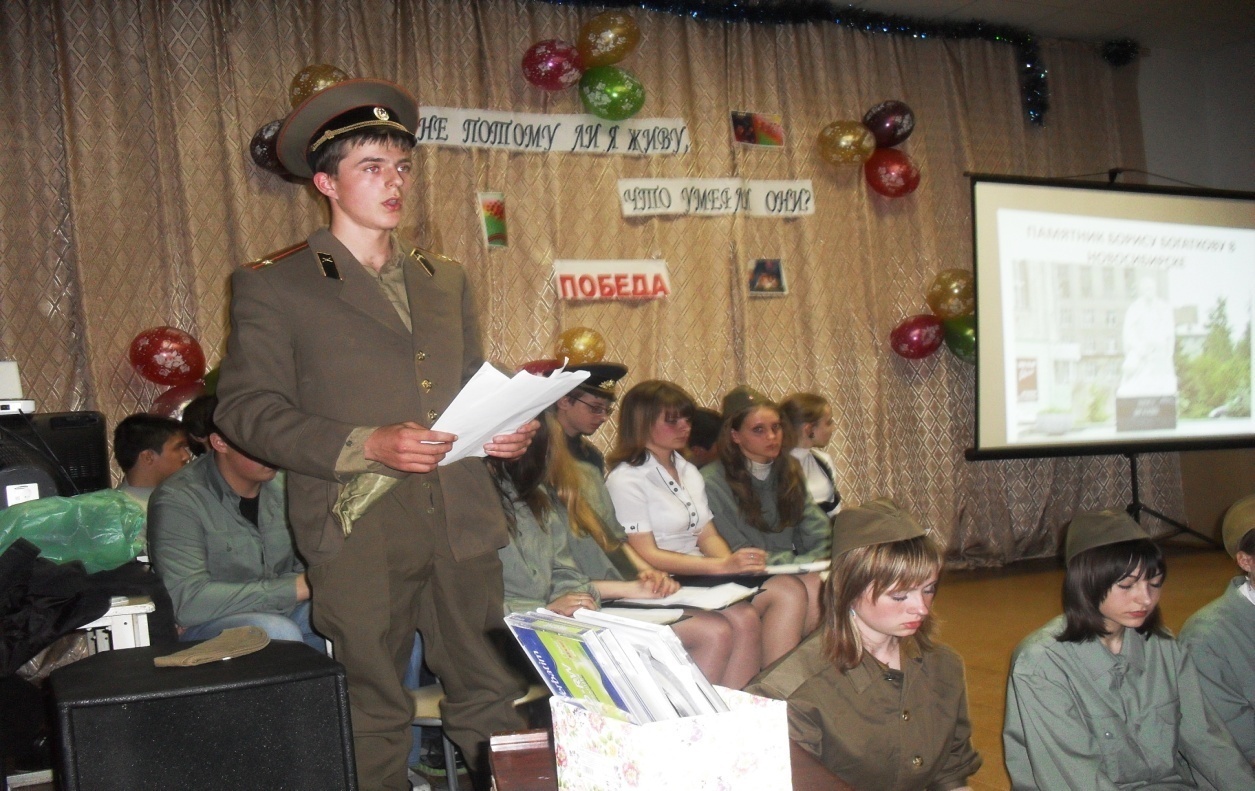 Задачи на 2012-2013 учебный год
1. Повышать  качество проведения учебных и внеклассных  занятий на основе внедрения информационных, личностно-ориентированных, здоровье сберегающих и других  технологий.
2. Воспитывать Человека в человеке в соответствии с Программой духовно-нравственного воспитания.
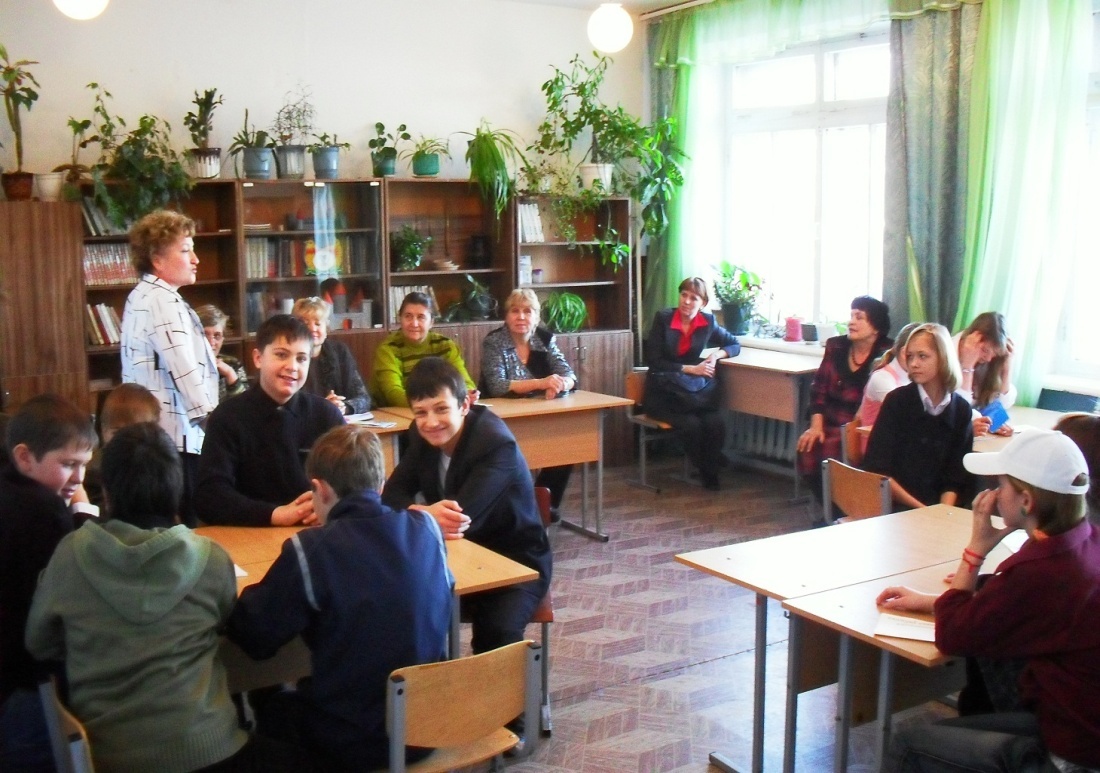 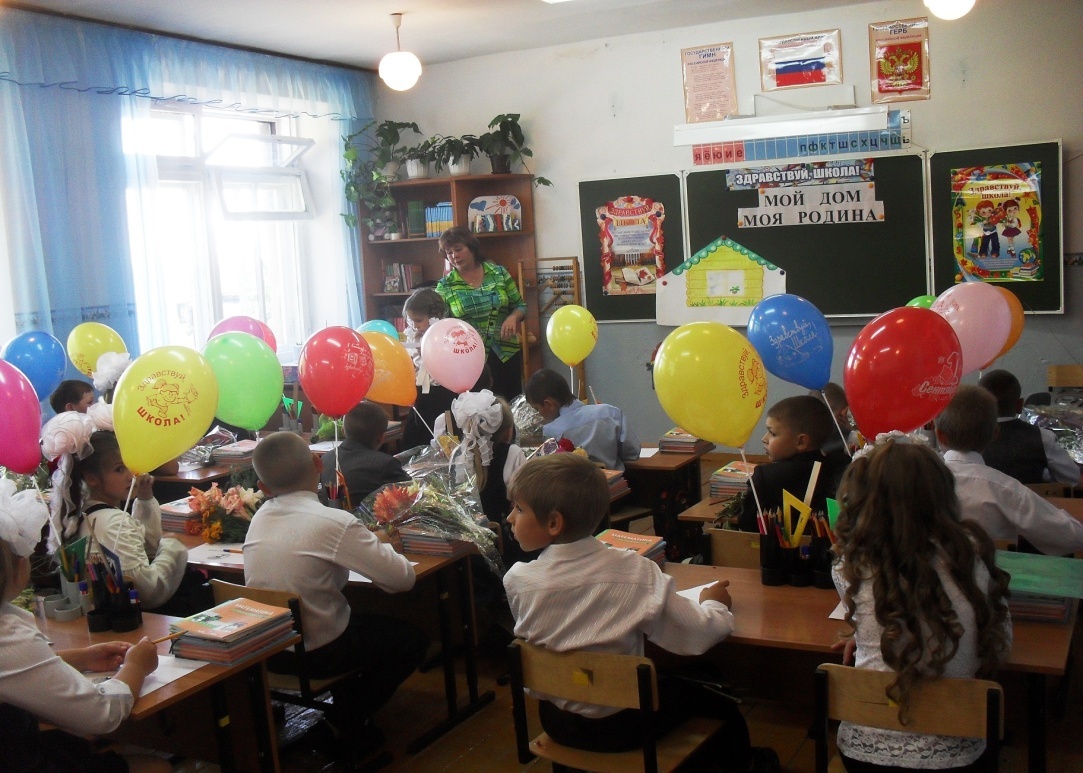 РЕЗУЛЬТАТЫ РАБОТЫ ШКОЛЫ
Общая успеваемость обучающихся - 98% 
Один второгодник
Шесть условно переведенных
Качественная успеваемость —37,4%
Медалистов нет
Аттестат особого образца за курс основной школы – Третьякова Виктория
Результаты итогоых контрольных работ в 4-ых классах . Русский язык
Результаты итогоых контрольных работ в 4-ых классах . Математика
Мониторинг метапредметных результатов в 5-м классе
Итоги успеваемости и качества знаний учащихся 5 -9 классов» (данные представлены в %).
РЕЗУЛЬТАТЫ ГИА
СПИСОК ВЫПУСКНИКОВ 9-ых классов МБОУ – СОШ №18 ст. Мочище на ГИА по математике и русскому языку
ИТОГОВАЯ АТТЕСТАЦИЯ В ТРАДИЦИОННОЙ ФОРМЕ
Итоги успеваемости и качества знаний учащихся 10-11классов
Результаты ЕГЭ
СРЕДНИЙ БАЛЛ УЧАСТНИКОВ ЕГЭ
ПРОГРАММА ДУХОВНО-НРАВСТВЕННОГО ВОСПИТАНИЯМБОУ-СОШ №18 СТ.МОЧИЩЕ
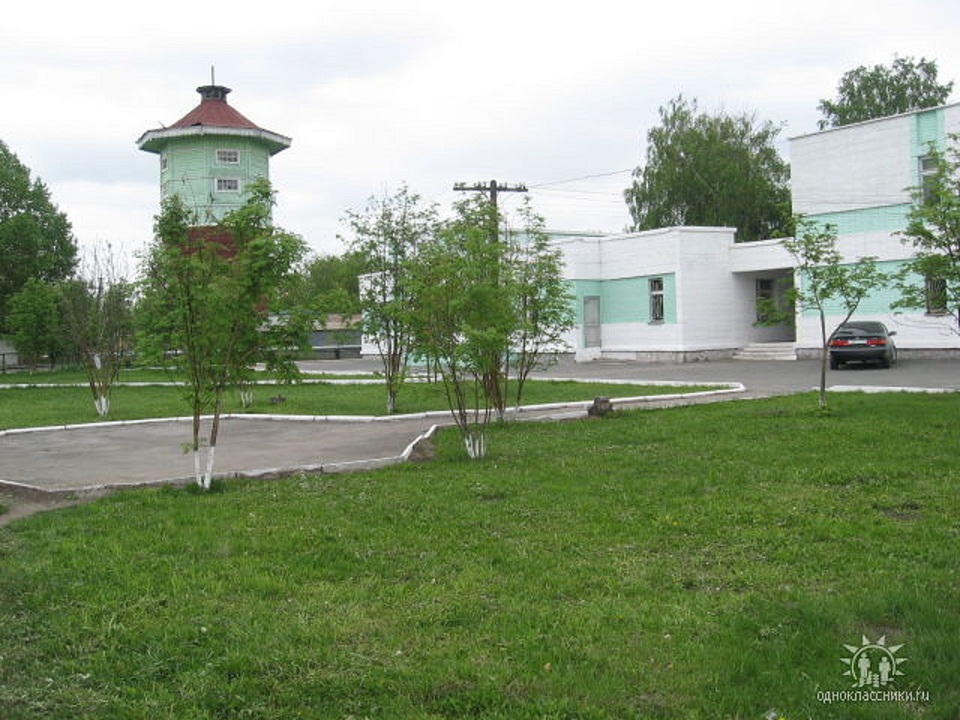 ЦЕЛЬ ПРОГРАММЫ
совершенствовать систему духовно-нравственного, гражданского и патриотического воспитания, формировать у учащихся высокое патриотическое сознание, верность Отечеству, готовность к выполнению конституционных обязанностей
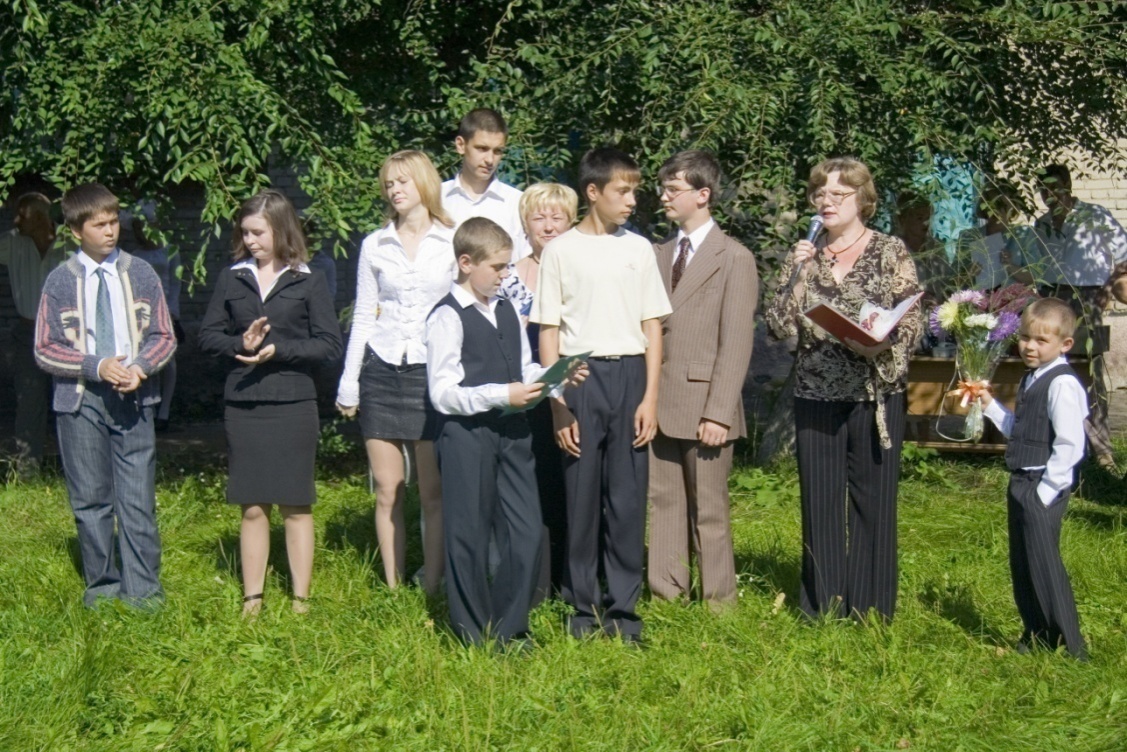 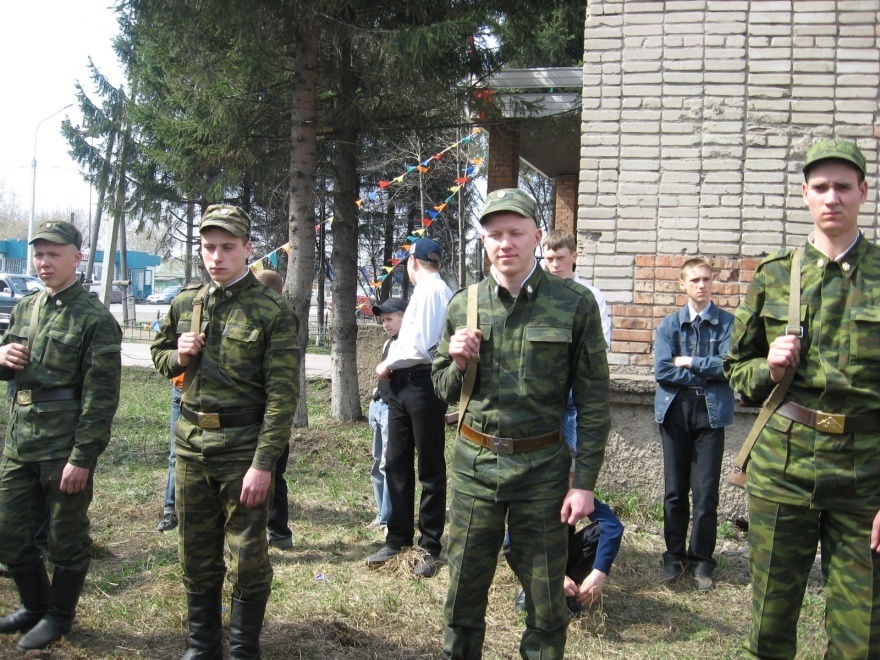 30
ЗАДАЧИ
Воспитание  
уважительного отношения
 к культурным 
традициям страны
Формирование 
у ребенка понимания 
духовно-нравственных 
ценностей
Развитие 
чувства сопричастности 
с русской культурой
НАПРАВЛЕНИЯ РАБОТЫ ПО ДУХОВНО-НРАВСТВЕННОМУ ВОСПИТАНИЮ
РАЙОННАЯ ОПОРНАЯ ШКОЛА ПО ПАТРИОТИЧЕСКОМУ ВОСПИТАНИЮ
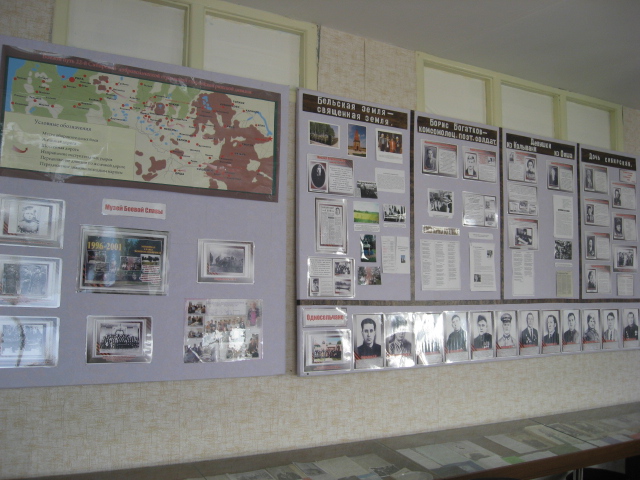 НАШИ ДОСТИЖЕНИЯ
НАШИ ДОСТИЖЕНИЯ
НАШИ ДОСТИЖЕНИЯ
НАШИ ДОСТИЖЕНИЯ
НАШИ ДОСТИЖЕНИЯ
НАШИ ДОСТИЖЕНИЯ
НАШИ ДОСТИЖЕНИЯ
НАШИ ДОСТИЖЕНИЯ
НАШИ ДОСТИЖЕНИЯ
ПРОБЛЕМЫ
Проблема повышения качества  образования как главная цель сегодняшней системы образования
Проблема ответственности субъектов образовательного процесса за результаты учебного труда
Проблема сохранения здоровья обучающихся и сотрудников школы
Проблема освоения и внедрения в учебный процесс технологий, основанных на  деятельностном подходе в обучении
Проблема укрепления материально-технической базы, максимально отвечающей потребностям современной школы
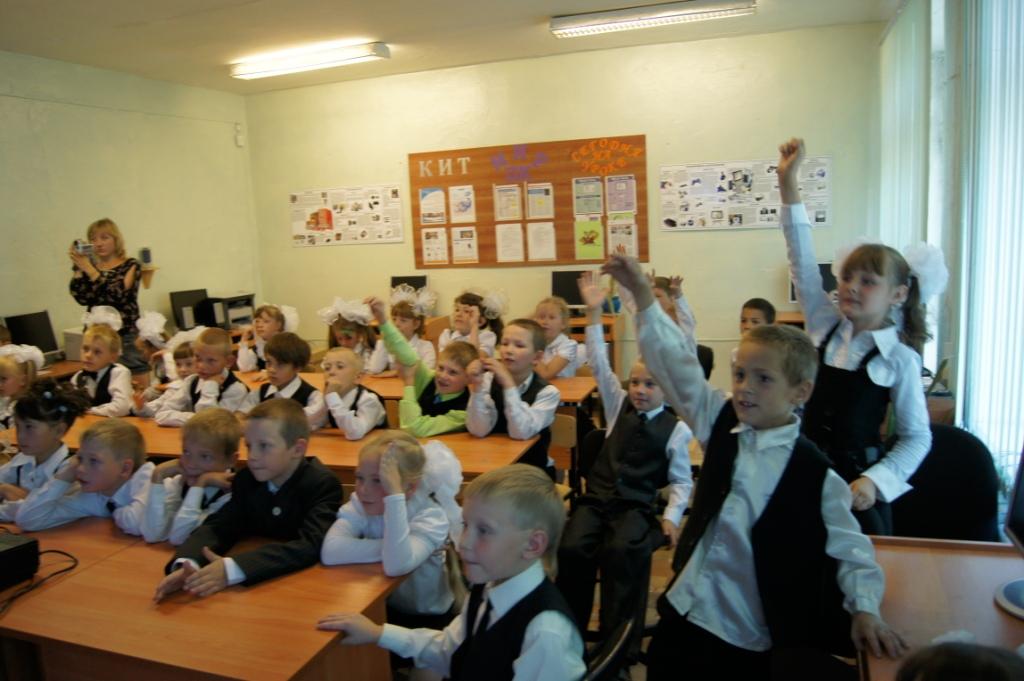 ОСНОВНЫЕ НАПРАВЛЕНИЯ РАЗВИТИЯ
ОСНОВНЫЕ ПРОЕКТЫ ПРОГРАММЫ РАЗВИТИЯ
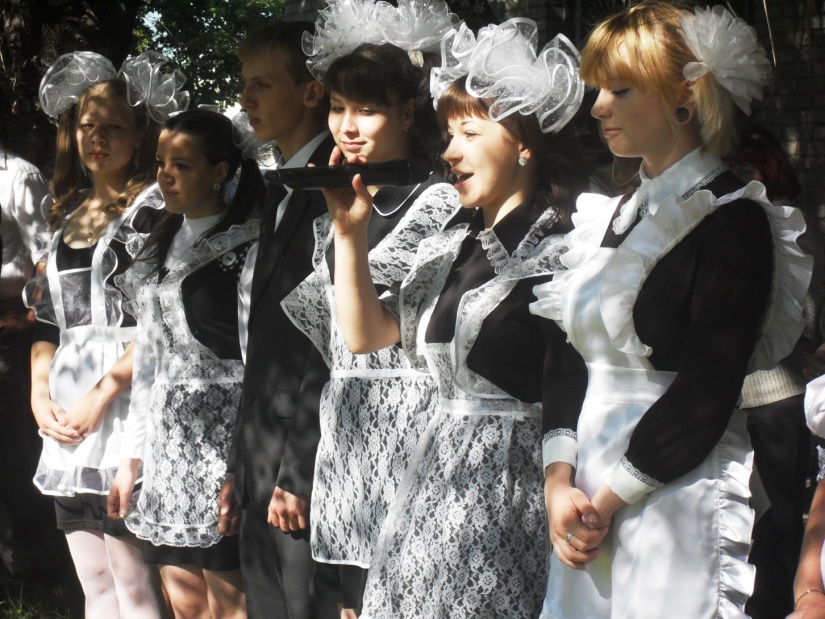 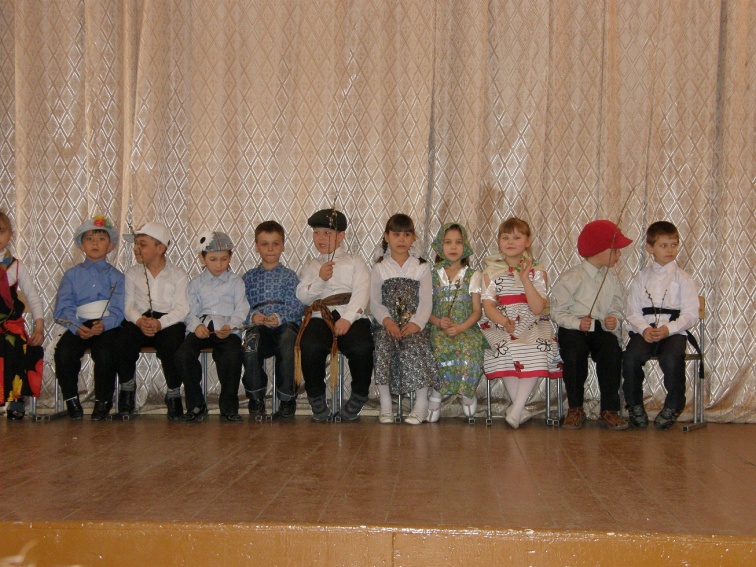 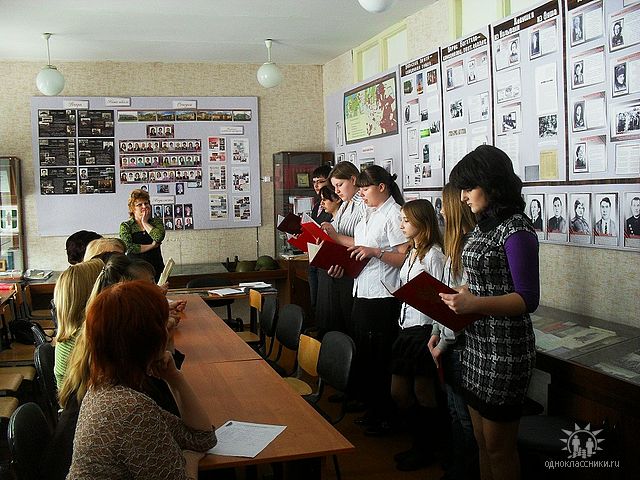